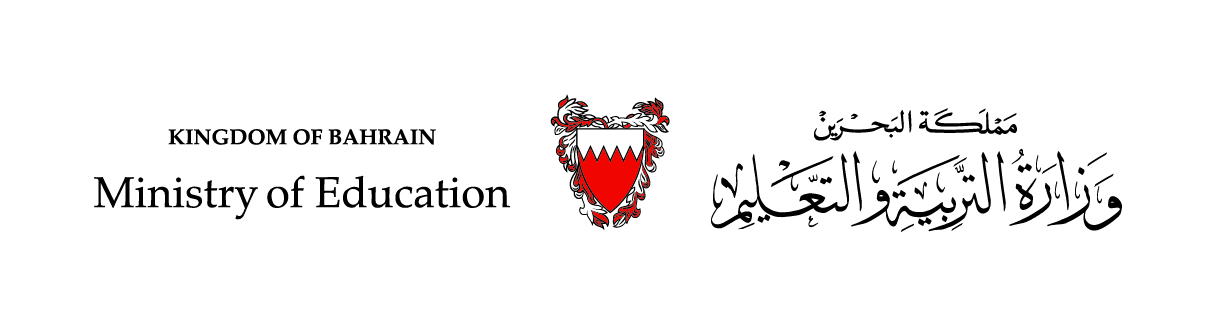 الحَلْقَةُ الأُولى/ اللُّغَةُ العَرَبيّةُ                          الصَّفُّ الأوّلُ الابْتِدائِــــــيُّ  / الفَصْلُ الدِّراسِيُّ الثَّاني
وَحْدَةُ: بيئَتُنا وَصِحَّتُنا                                        الدَّرْسُ الرَّابِعَ عَشَرَ: حَرْفُ (ظ)
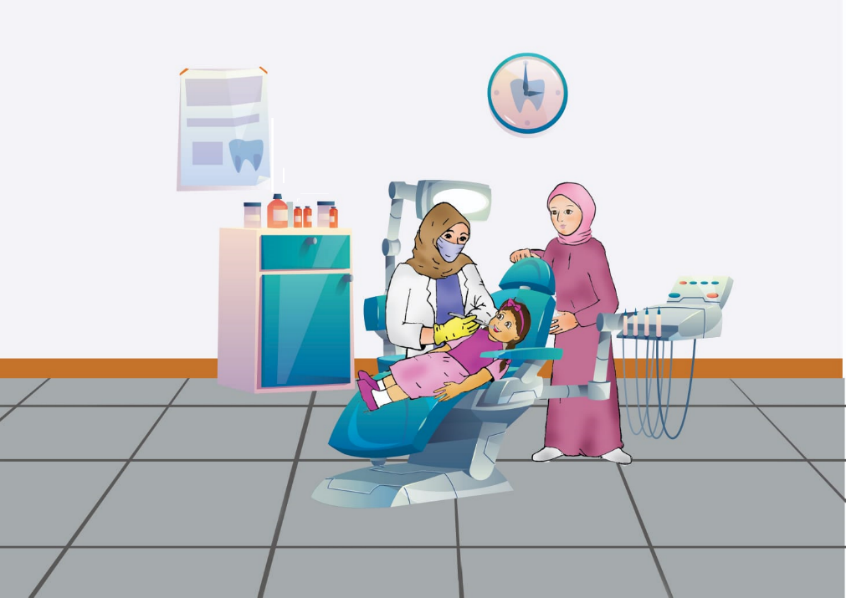 5- التَّعبيرُ
وزارة التربية والتعليم –الفصل الدراسي الثاني 2020-2021م
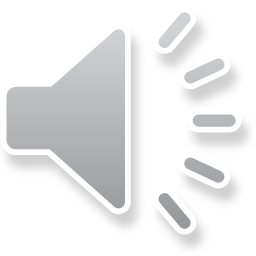 اللُّغَةُ العَرَبيّةُ / الصَّفُّ الأوّلُ/ الدَّرْسُ الرَّابِعَ عَشَرَ/ خامِسًا: التَّعبيرُ
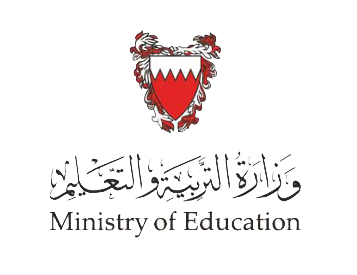 1- أُرَتِّبُ الأَقْوالَ، وَأُكْمِلُ بِها النَّصَّ:
خَرَجَتْ رِحابُ مِنَ المُسْتَشْفى فَرِحَةً، وَقالَتْ لِأُمِّها:
- "بَعْدَ شَهْرَيْنِ أَوْ ثَلَاثَةِ أَشْهُرٍ".                                                                                  - "أُمِّي، مَتَى سَتظْهَرُ أَسْنَانِي الدّائِمَةُ"؟
  -" سَأَعْتَنِي بِنَظَافتِهَا، لِتَبْقَى سَلِيمَةً وَقَوِيَّةً".
2
1
3
وزارة التربية والتعليم –الفصل الدراسي الثاني 2020-2021م
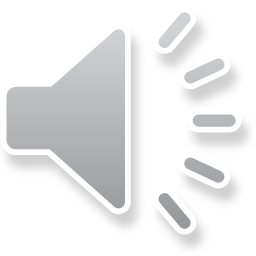 اللُّغَةُ العَرَبيّةُ / الصَّفُّ الأوّلُ/ الدَّرْسُ الرَّابِعَ عَشَرَ/ خامِسًا: التَّعبيرُ
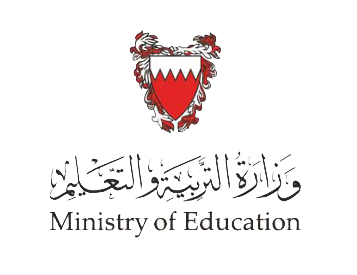 2. أَخْتِمُ النَّصَّ بِقَوْلٍ مُناسِبٍ:
شَكَرَتِ الأُمُّ بُدورُ رِحابَ، وَقالَتْ لَها:
"الـمُحافَظَةُ عَلى نَظافَةِ الْأَسْنانِ تَحْميها مِنَ التَسَوُّسِ، فَحافِظي عَلَيْها".
".............................................................................................................".
وزارة التربية والتعليم –الفصل الدراسي الثاني 2020-2021م
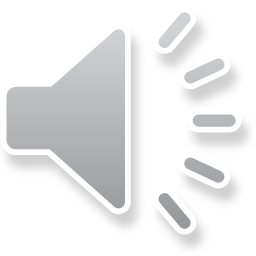 اللُّغَةُ العَرَبيّةُ / الصَّفُّ الأوّلُ/ الدَّرْسُ الرَّابِعَ عَشَرَ/ خامِسًا: التَّعبيرُ
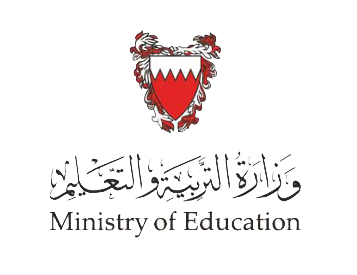 3. أُعَبِّرُ عَنِ الصّورَةِ الآتِيَةِ بِجُمْلَتَيْنِ:
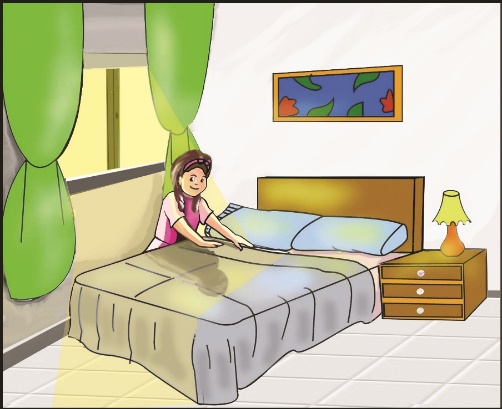 رَتَّبَتْ رِحابُ غُرْفَتَها بِسَعَادَةٍ.
............................................
أ.
قَالَتْ رِحابُ: أُحِبُّ دائمًا أَنْ تَبْقَى غُرْفَتي نَظِيْفَةً.
............................................
ب.
وزارة التربية والتعليم –الفصل الدراسي الثاني 2020-2021م
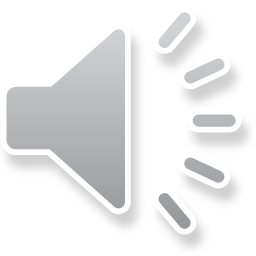 اللُّغَةُ العَرَبيّةُ / الصَّفُّ الأوّلُ/ الدَّرْسُ الرَّابِعَ عَشَرَ/ خامِسًا: التَّعبيرُ
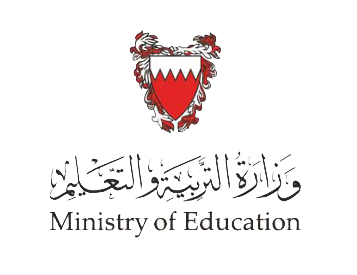 انْتَهى الدَّرْسُ
وزارة التربية والتعليم –الفصل الدراسي الثاني 2020-2021م
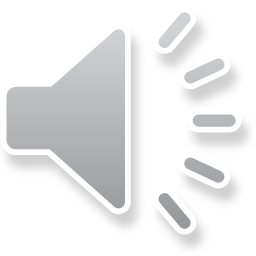 اللُّغَةُ العَرَبيّةُ / الصَّفُّ الأوّلُ/ الدَّرْسُ الرَّابِعَ عَشَرَ/ خامِسًا: التَّعبيرُ